Dr. Phillip Carpenter pcarpenter@med-pathway.com
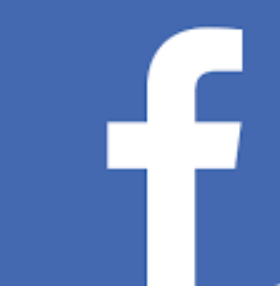 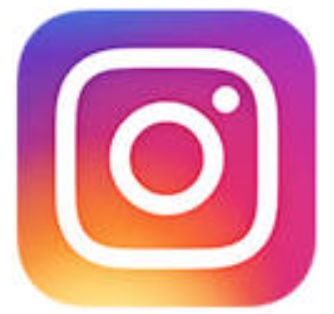 medpathwaymcat
Med-pathway
ENZYME KINETICS
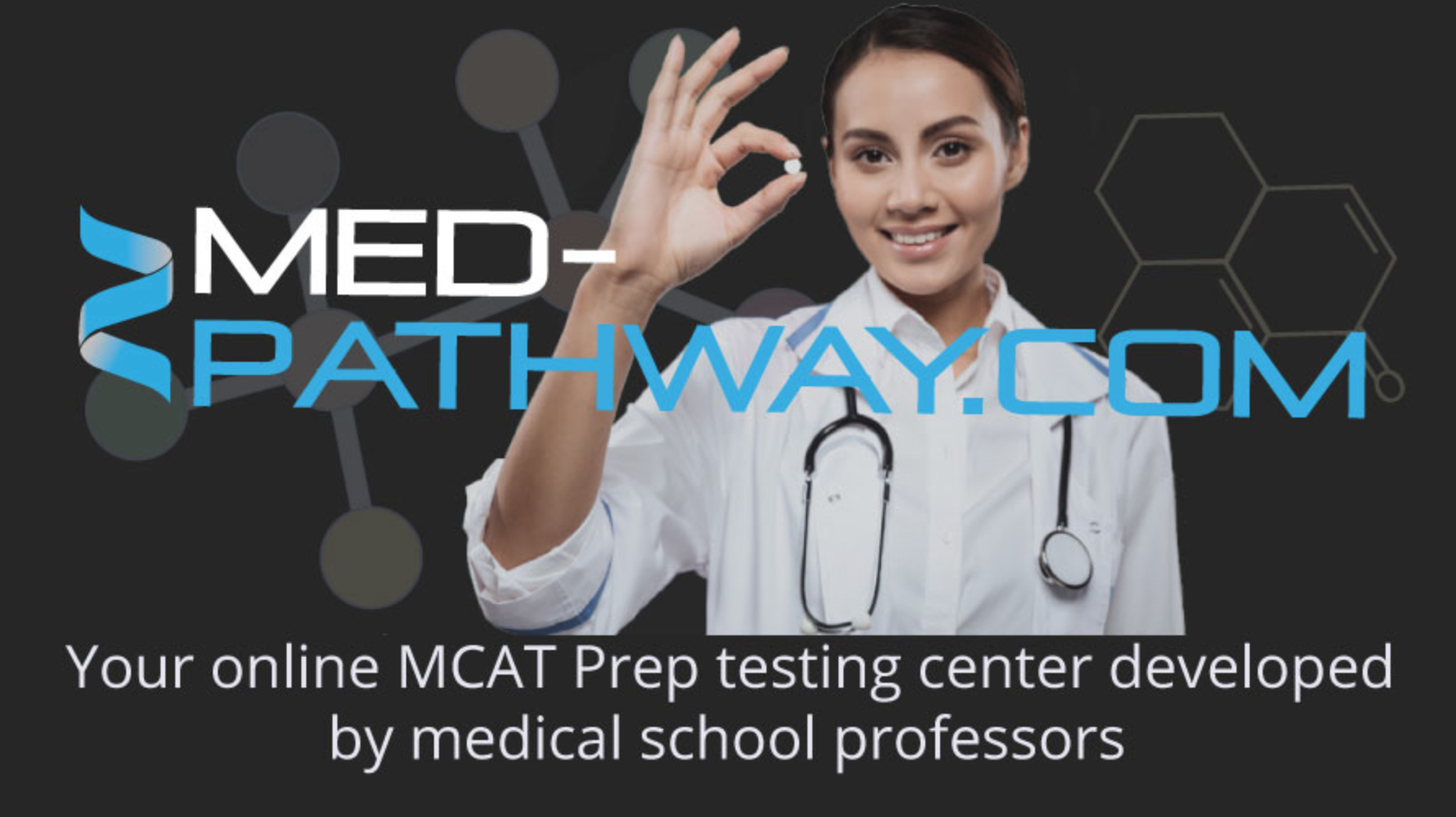 Kinetics & Thermodynamics
Chemical reactions result in changes in 
energy that result from the formation and dissociation of bonds.
Kinetics deals with how to actually perform a chemical reaction on an appropriate 
time scale and how to find a reaction pathway that accomplishes this.
Thermodynamics tells us whether or not we can harvest 
      the free energy present in chemical bonds (i.e. spontaneous)

                                Diamond              Graphite
Kinetics & Thermodynamics
Kinetics: How fast the reaction proceeds from Reactants to Products
Thermo: Describes the relative levels of Reactants/Products at equilibrium
Gibbs free energy: Maximal energy that can be harnessed from chemical bonds
ΔG° = ΔH° - TΔS°
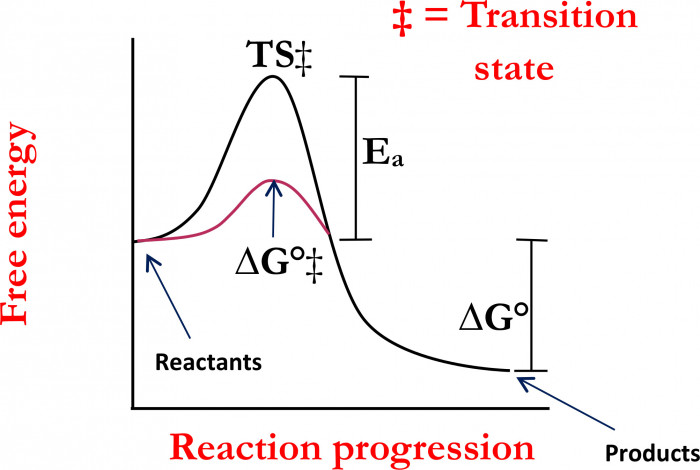 Standard Gibbs Free
   Energy Change
Exergonic
Reaction Rates & Arrhenius Equation
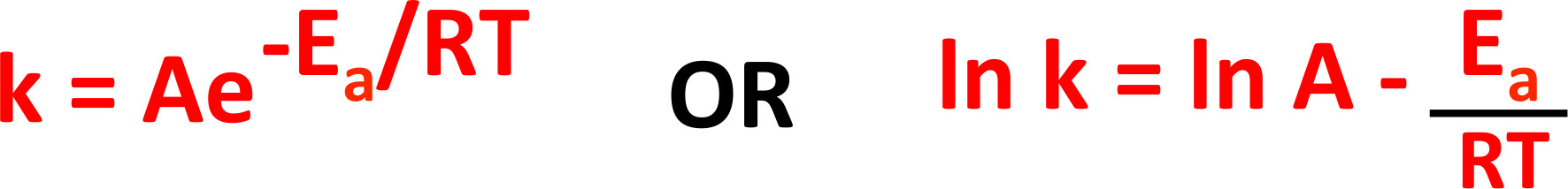 Reaction Rates Depend on Temperature & Frequency of collisions
The rate constant(k) is dependent on the activation energy       			(Ea), the Arrhenius factor (A), 
	temperature (t), and the ideal gas constant (R).
ln k
Frequency factor
ln K = -EA/R(1/T) +  ln A
y     =      m (x)           +       b
1/T
Slope = -EA/R
Kinetic vs Thermodynamic Control
CH3CHCH=CH2
CH3CH=CHCH2
Br
Br
CH2=CHCH=CH2 + HBr
1, 3 butadiene
(1, 2 addition)
(1, 4 addition)
Kinetic vs Thermodynamic Control
CH3CHCH=CH2
CH3CH=CHCH2
Br
Br
CH2=CHCH=CH2 + H-Br
(1, 2 addition)
(1, 4 addition)
CH2=CHCHCH3 + Br -
+
Common Intermediate
Kinetic vs Thermodynamic Control
CH3CHCH=CH2
CH3CH=CHCH2
Br
Br
CH2=CHCH=CH2 + HBr
1, 3 butadiene
Kinetic
(1, 2 addition)
Thermodynamic
  (1, 4 addition)
0   °C              70%                                       30%
40 °C              15%                                       85%
Kinetic vs Thermodynamic Control
CH3CHCH=CH2
CH3CHCH=CH2
CH3CH=CHCH2
CH3CH=CHCH2
Br
Br
Br
Br
CH2=CHCH=CH2 + HBr
1, 3 butadiene
Kinetic
(1, 2 addition)
Thermodynamic
  (1, 4 addition)
0 °C                70%                                       30%
40 °C              15%                                       85%
Proton
Transfer
+
CH3CH=CHCH2
Nucleophilic
     Attack
Free Energy
CH3CHCH=CH2
Common
Intermediate
+
Reaction Progress
Kinetic: Predominates when Reaction is Irreversible (Low Temp)
Thermodynamic: Predominates when Reaction is Reversible (High Temp)
Kinetic Control
1, 3 Biphosphoglycerate + ADP + Pi          3-Phosphoglycerate + ATP
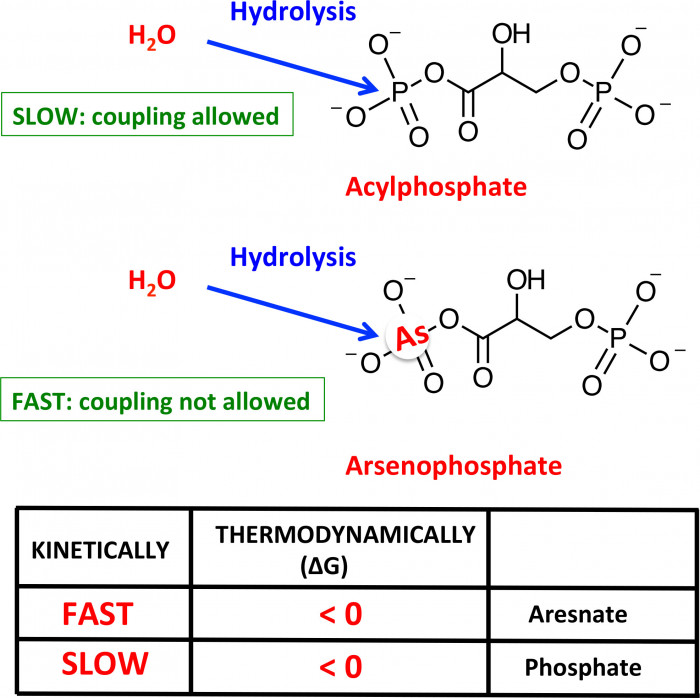 Reaction Order:Relationship b/t [ ] & Reaction Rate
Zero Order Reactions (r = k)
Time
Alcohol Dehydrogenase
Ethanol + NAD+ + H+                                  Acetaldehyde + NADH
Zero order
Zero Order
[Ethanol]
Rate of Reaction
[Time]
Linear change in concentration
       as a function of time
Rate of oxidation of ethanol is constant
     until alcohol has been consumed;
Rate is determined by the [Enzyme] not
            the amount of alcohol
First Order of Reactions: r = k[A]
[Concentration]
First order: Rate is proportional 
to concentration of one of the reactants
Integrated rate law
Integrated rate law
[A] = [A]oe-kt
ln[A] = ln[A]o - kt
Slope = -k
ln [concentration]
Time
Time
Experimental Determination of Rate Laws
A  +  B             C    Order of Reaction??  Rate Law??
General Rate Law = r = k[A]m[B]n
[A]
[B]
Initial Rate (mM/min)
0.40 mM
Experiment 1

Experiment 2

Experiment 3

Experiment 4
0.40 mM
.009
0.20 mM
0.80 mM
.036
0.80 mM
0.40 mM
.036
.009
0.40 mM
0.80 mM
Rate 1 = k[A1]m [B1]n
k[0.4]m[0.4]n
.009
=
=
=
0.25
Rate 3 = k[A3]m [B3]n
.036
k[0.8]m[0.4]n
Simplify equation:  ½  = (¼)m   m = 2     n = 0   Rate Law: r = k[A]2
Rate law cannot be determined from reaction equation!
2nd order Kinetics r = k[A]2
[Concentration]
1st order
2nd order
Time
Rate Laws
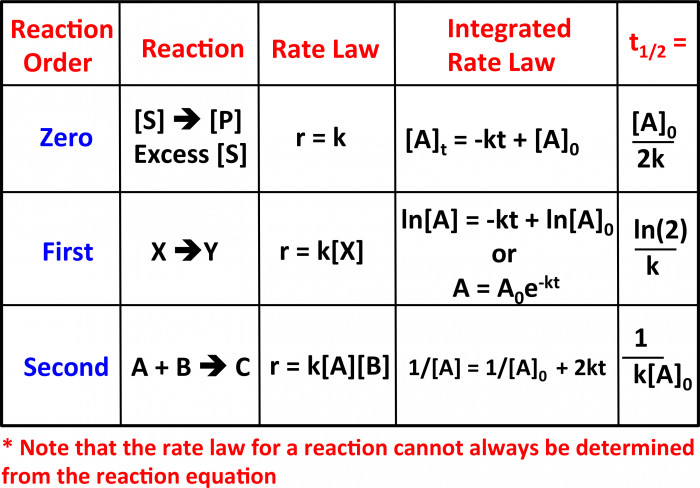 UNITS
M/s
1/s
1/M s
r = k[A]2
Michaelis Menten Kinetics
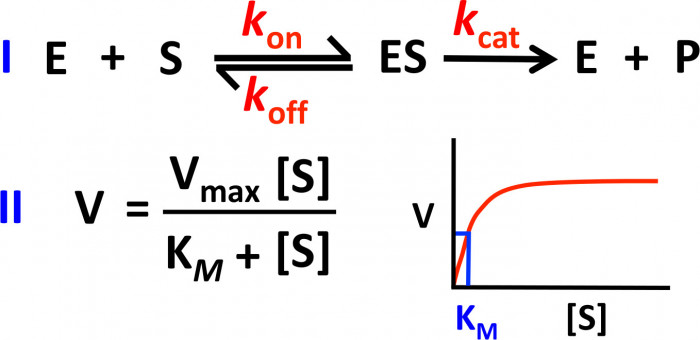 kon = k1 
koff = k-1
kcat = k2
Zero order
kM = [S] at ½ Vmax (inverse of affinity)
kcat = Vmax/[E]  turnover number
kcat/KM = catalytic efficiency
Lineweaver Burk Plot
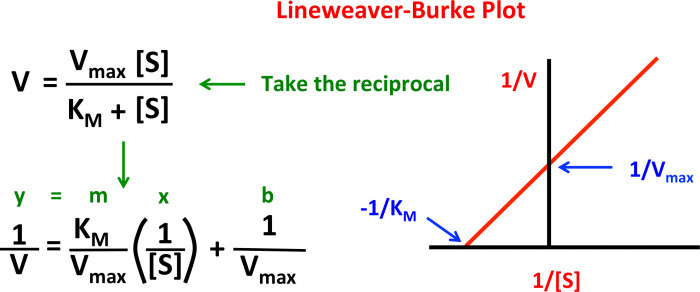 0
Double Reciprocal Plot
Competitive Inhibition
1/V
1/S
E + I = EI
EI + S = E + P + I
I
I
I
I
I
I
S
S
S
+ I
S
S
S
S
S
- I
E
E
- I
S
+ I
V
KM increases
KM
Ki
[S]
1/Vmax
-1/KM
Noncompetitive Inhibition
S
I
E + I = EI
EI + S = ESI
E + I + S = E + P
- I
E
V
+ I
KM remains the same
KM
Ki =
[S]
1/V
+ I
- I
1/S
Uncompetitive Inhibition: ES + I = (ES)I
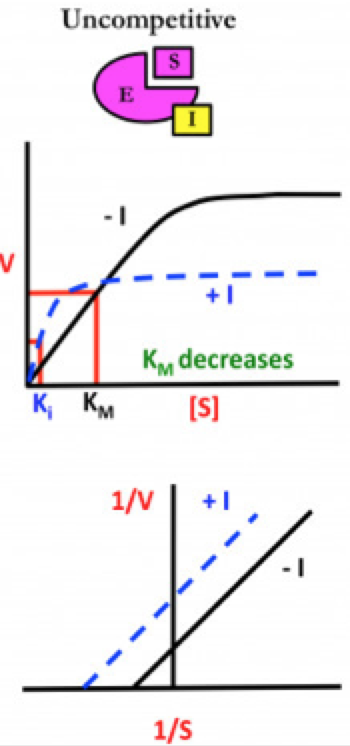 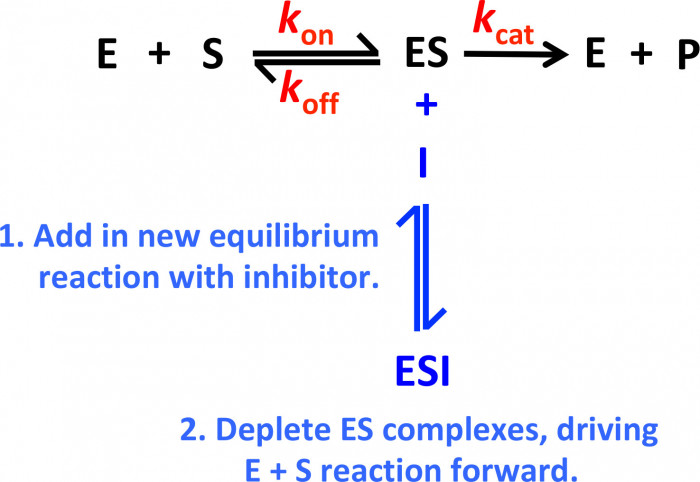 Comparison of Enzyme Inhibition Mechanisms
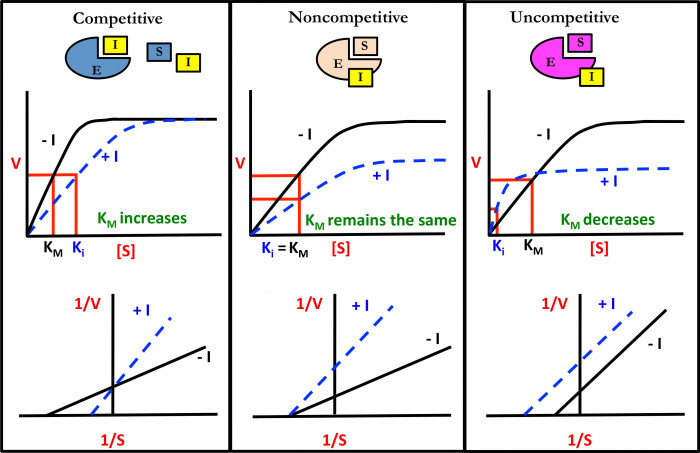 Mixed Inhibition
E  +   S
ES
E + P
+
+
I
I
EI
ESI
Competitive
Uncompetitive
1/V
+ I
- I
1/S
Change in KM and Vmax
Comparison of Enzyme Inhibition Mechanisms
Type of Inhibition
Vmax
KM
No change
Competitive
Noncompetitive
No change
Uncompetitive
Mixed*
Varies
**Depends on whether inhibitor
Favors binding to Enzyme or ES
*Competitive & Uncompetitive
SN1 Reactions
SN1 = Substitution Nucleophilic First order
        Rate Law: r = k[electrophile]
Proceeds Through Carbocation intermediate
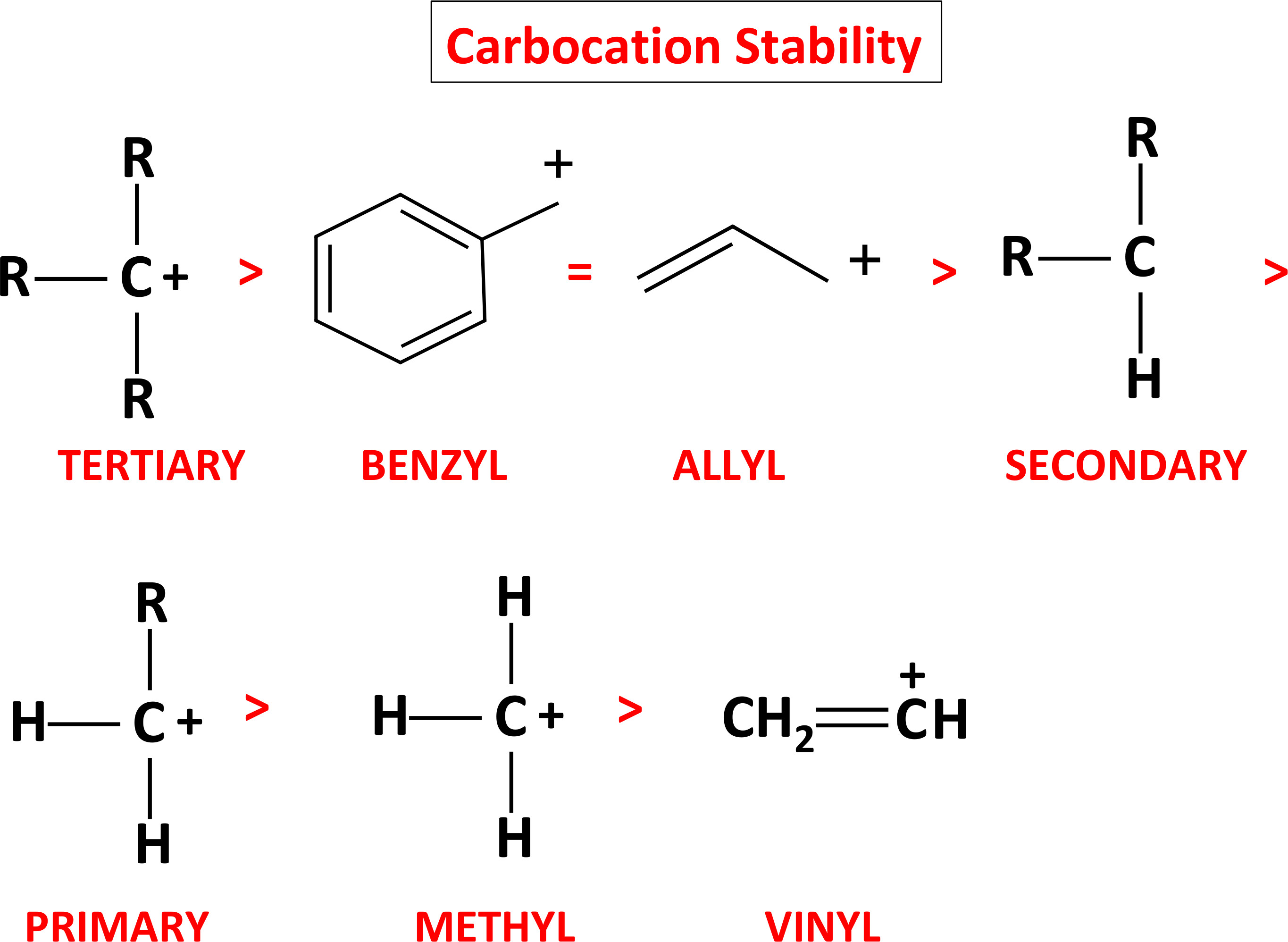 +
SN1 Mechanism
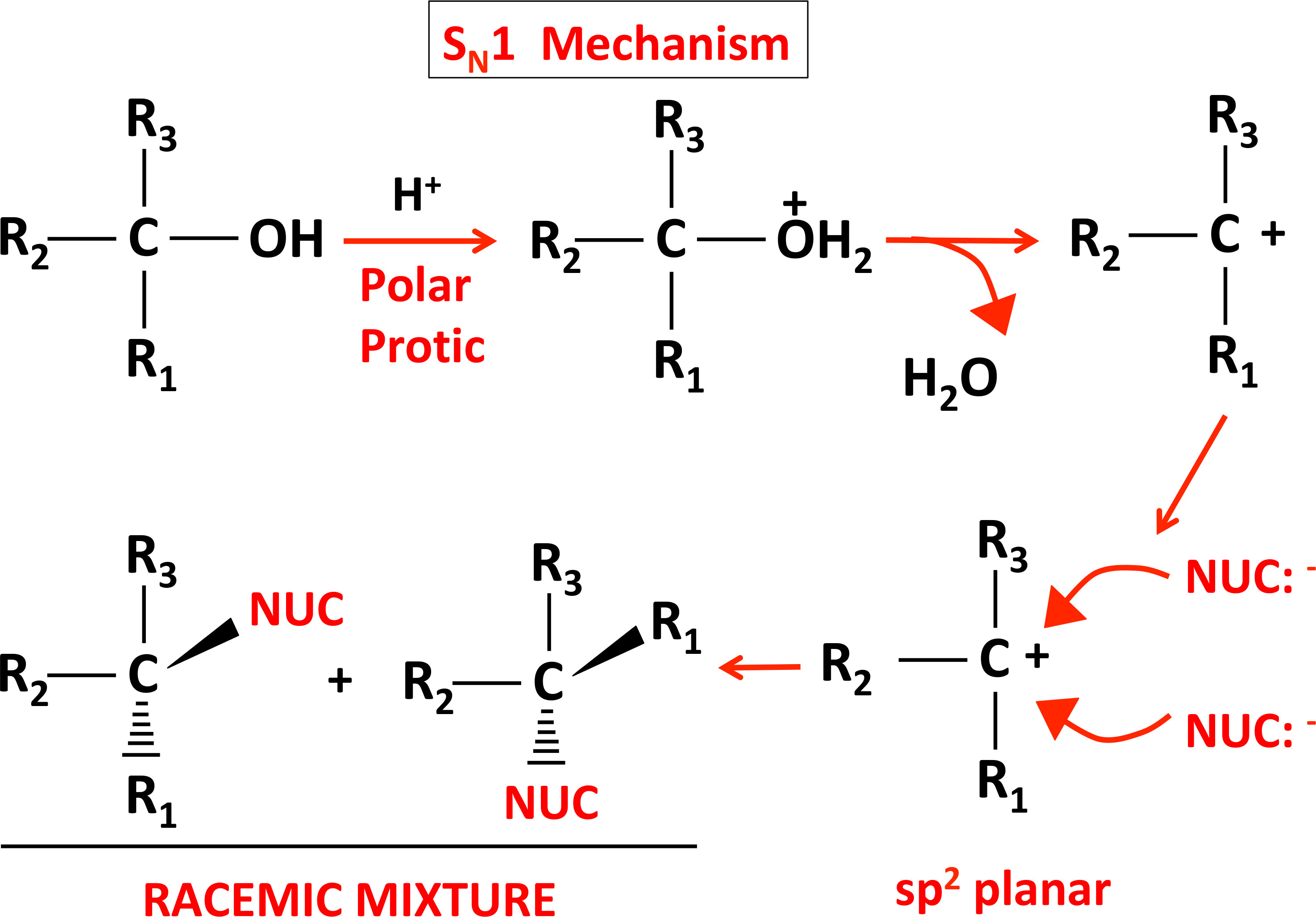 Tertiary alcohol
SN2 Reactions
SN2 = Substitution Nucleophilic Second order
        Rate Law: r = k[electrophile][nucleophile]
Proceeds Through Inversion of Configuration
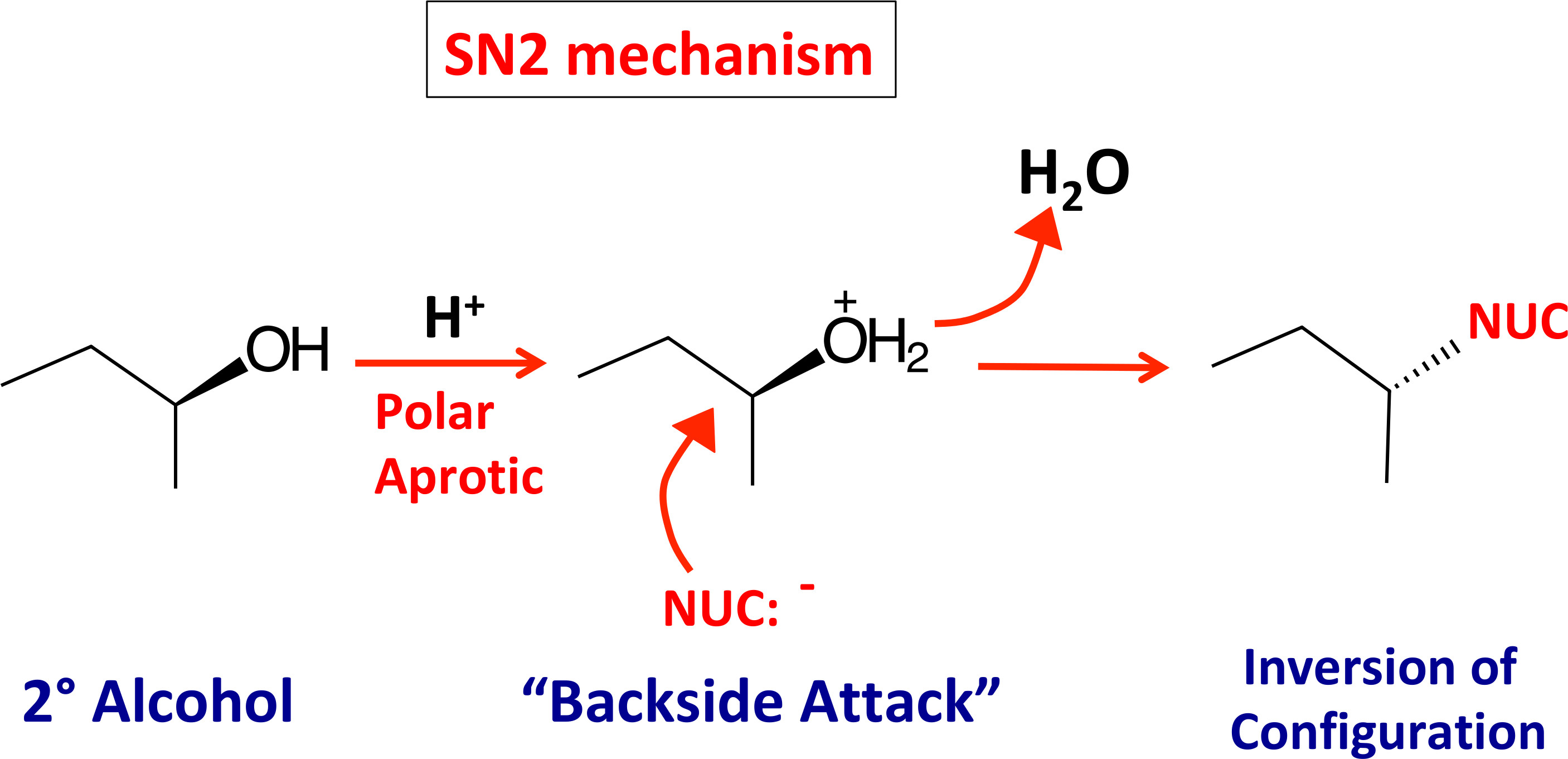 SN1 vs SN2
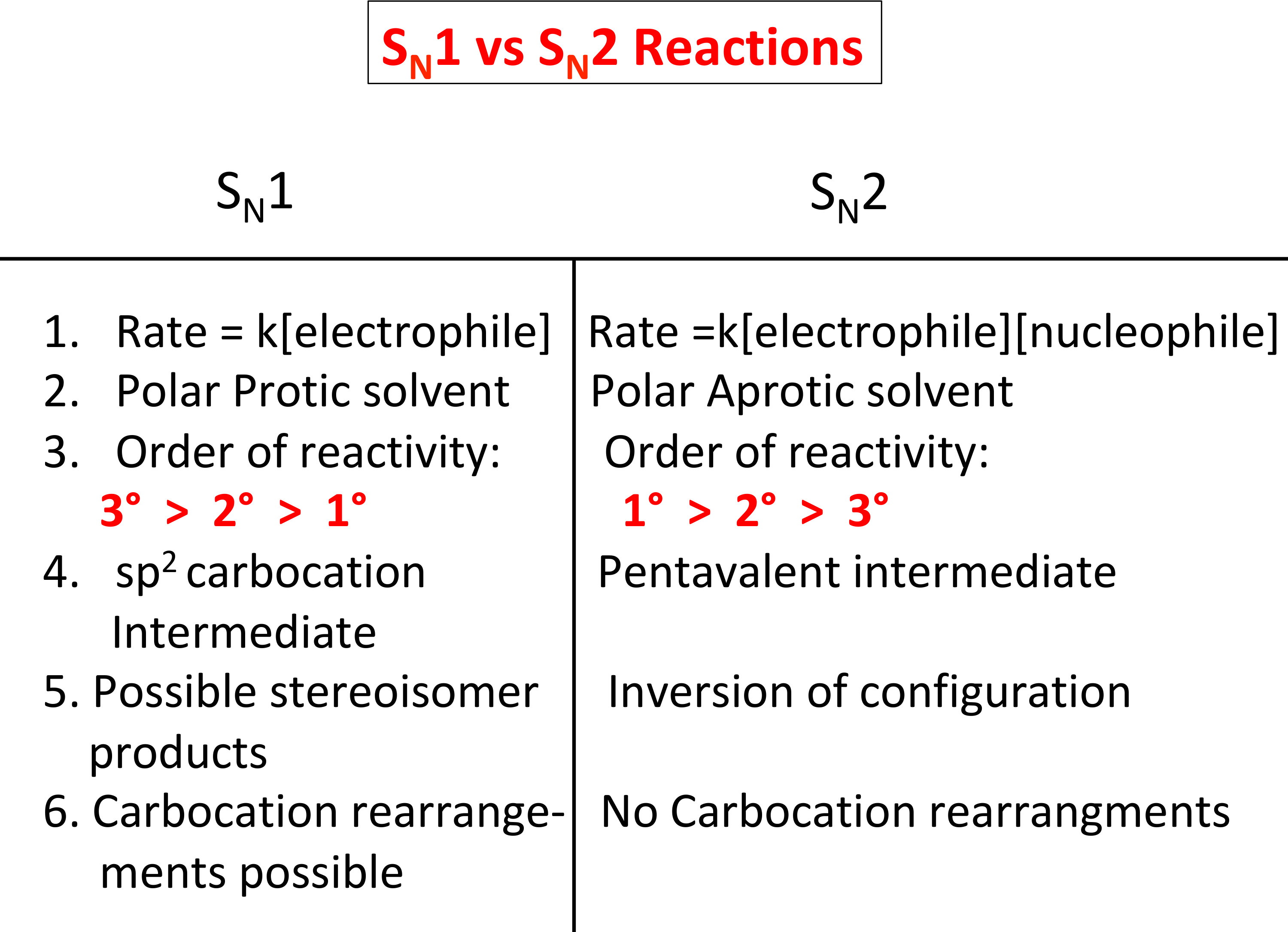 Workshop Passage
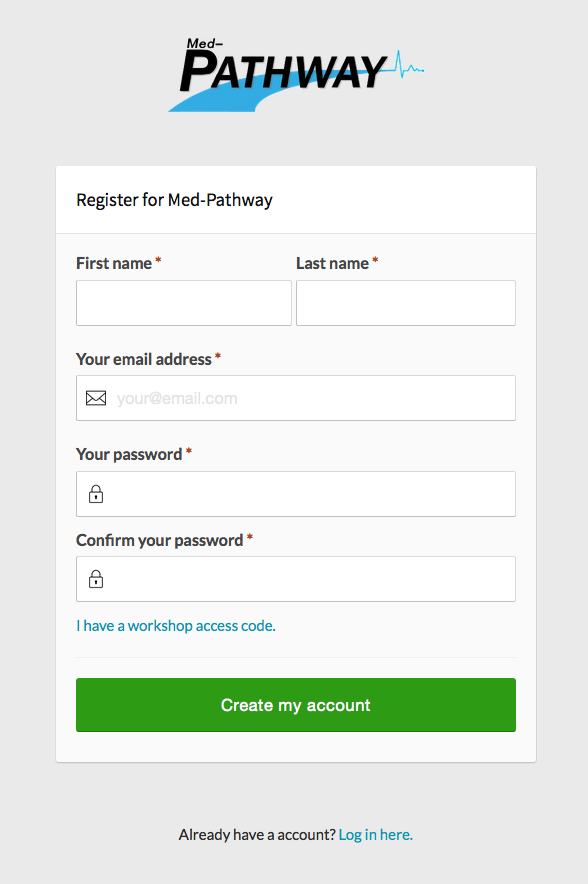 www.med-pathway.com/register
Dr. Phillip Carpenter pcarpenter@med-pathway.com
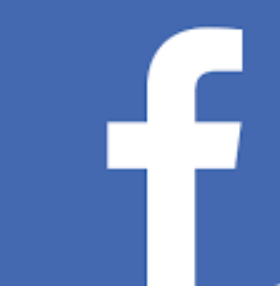 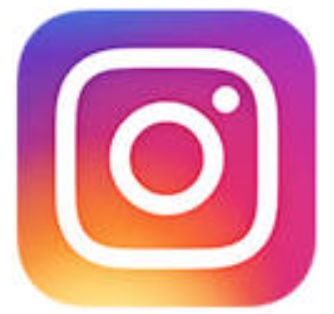 medpathwaymcat
Med-pathway
ENZYME KINETICS
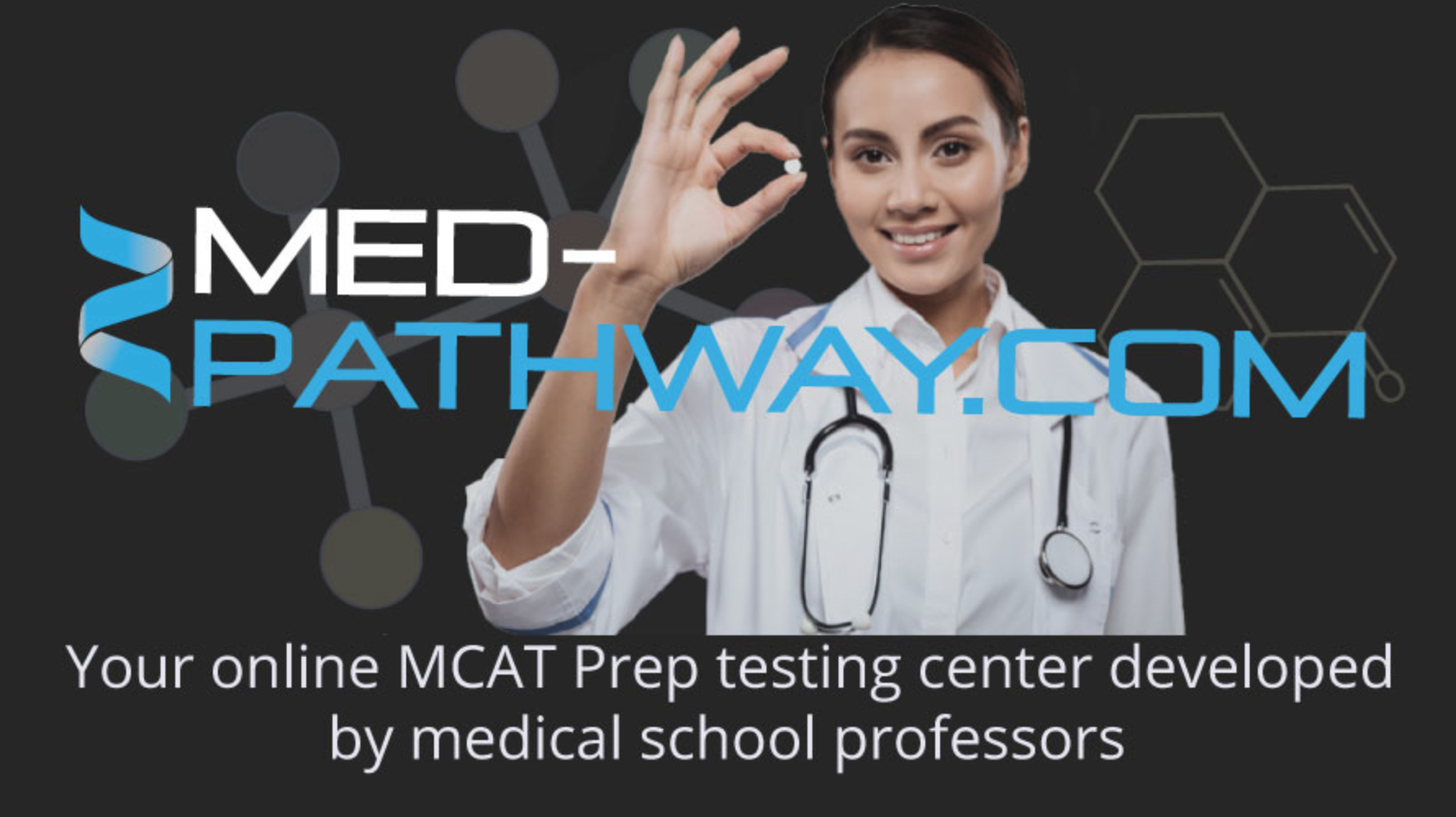 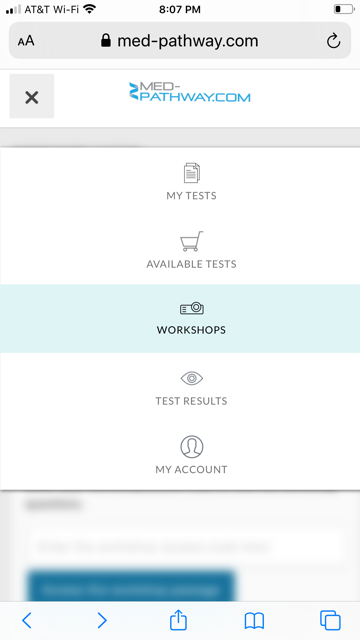 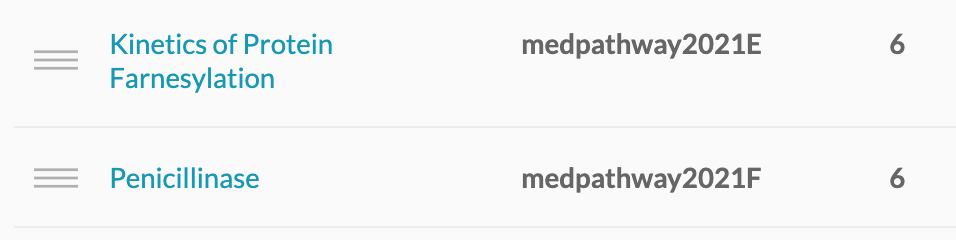 PASSCODES
Kinetics of Protein Farnesylation
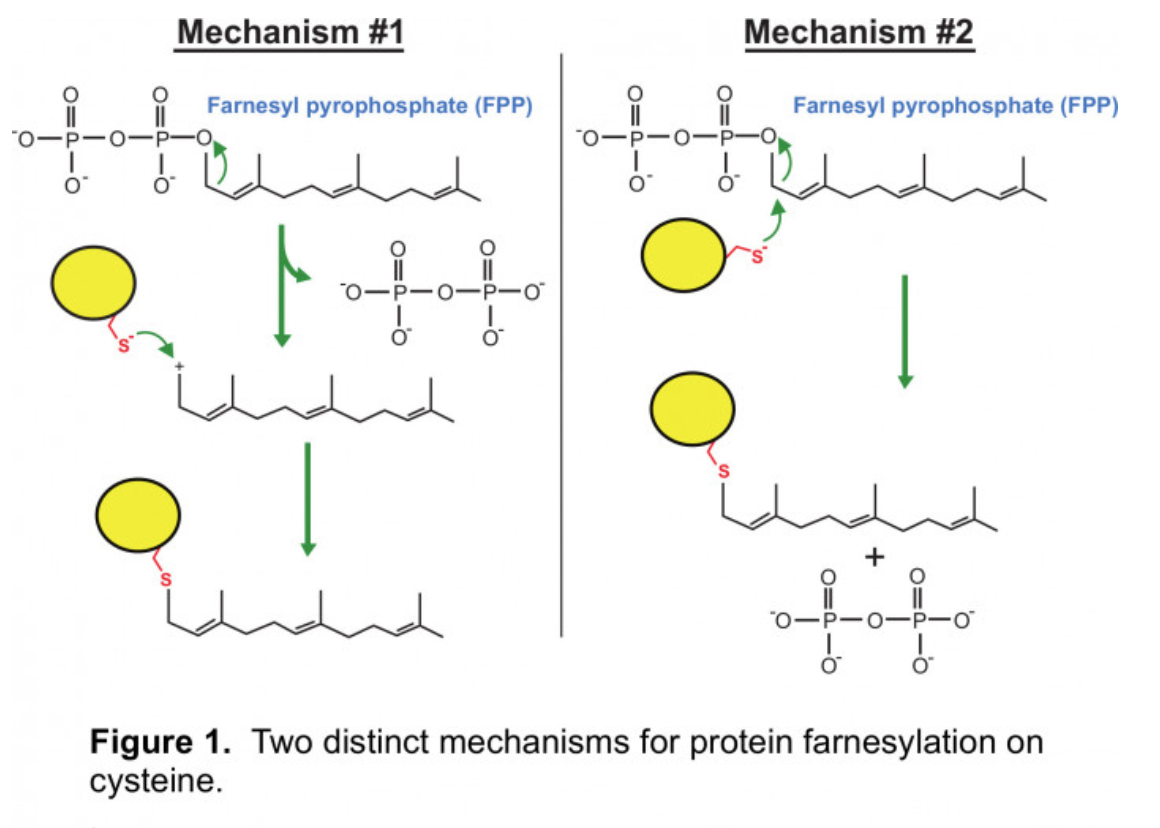 1. In an electrophilic mechanism, a carbocation intermediate is formed as shown. This primary carbocation can best be described as:
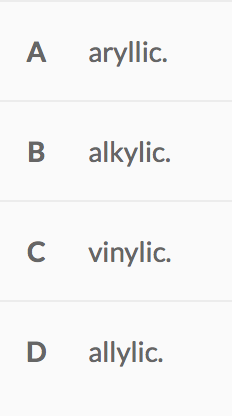 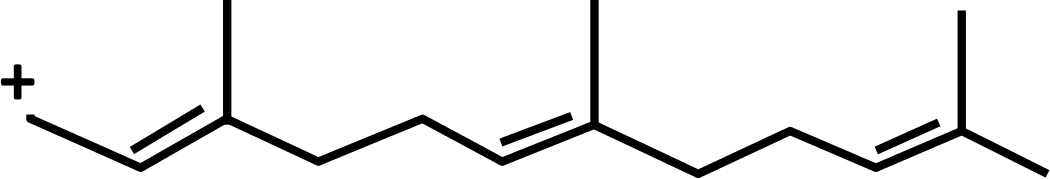 Choice D is correct (allylic)
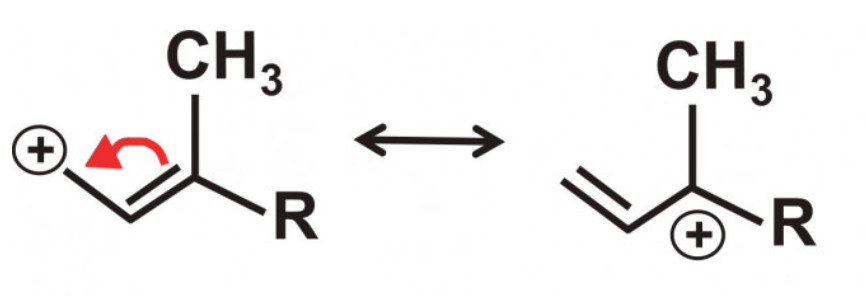 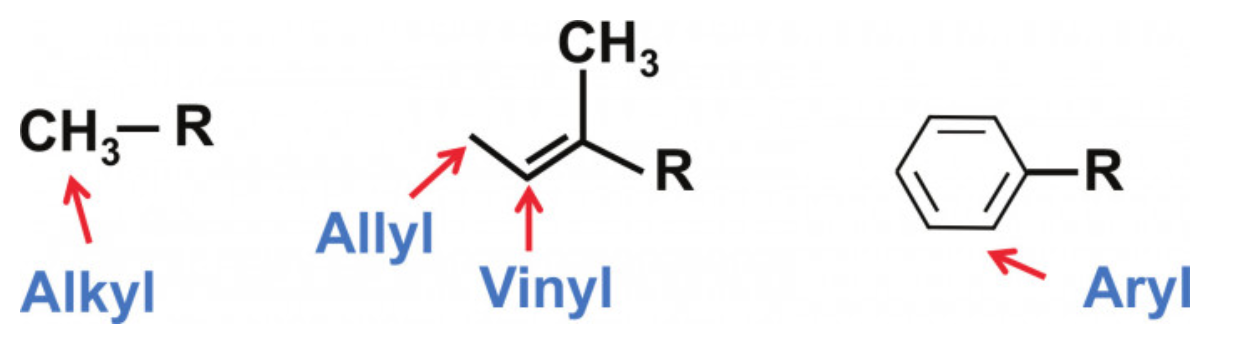 2. The following kinetic rate law best describes the farnesylation reaction:
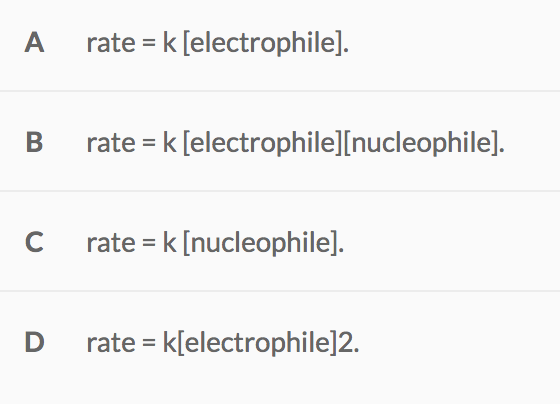 2. The following kinetic rate law best describes the farnesylation reaction:
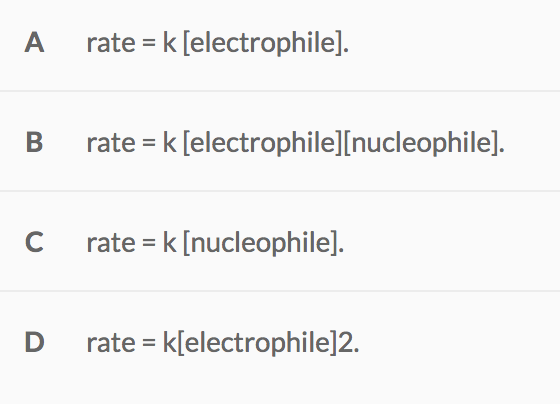 2. Choice A is correct: rate = k [electrophile]
“The enzymatic transfer of farnesyl groups was measured with a peptide substrate labeled with a fluor whose concentration does not affect reaction rates”.
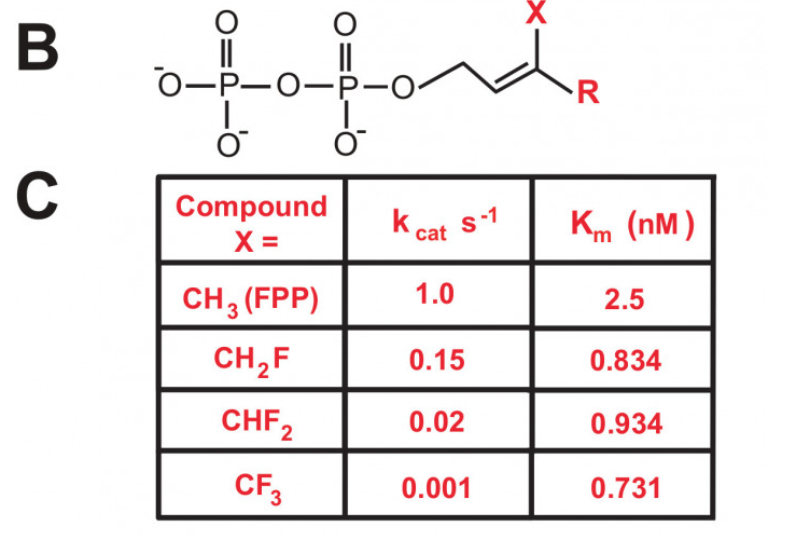 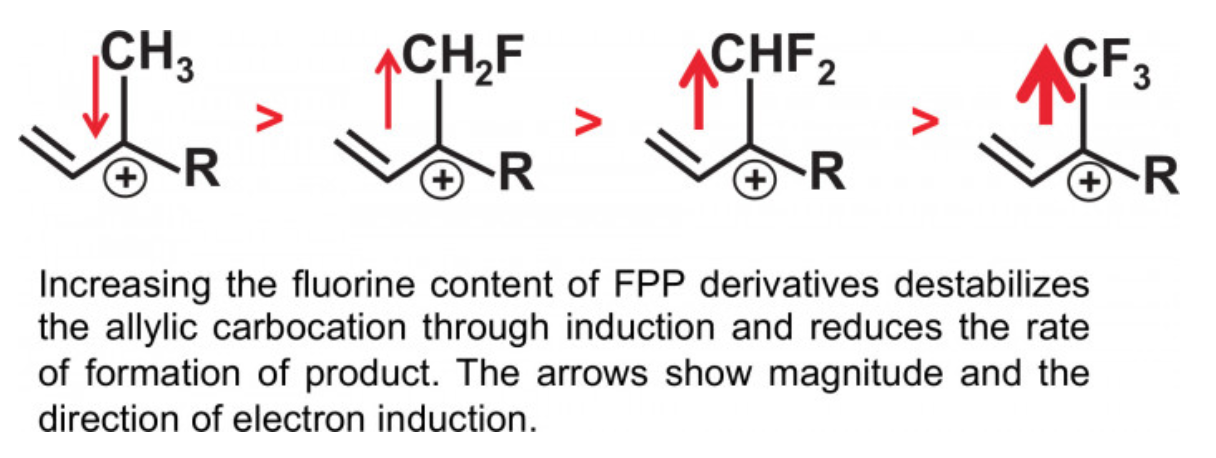 3. The alkylation between cysteine and the isoprenoid FPP occurs through a:
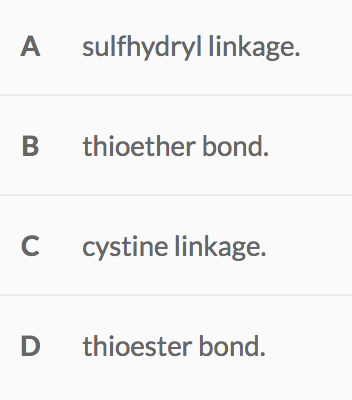 3. Choice B is correct (thioether bond)
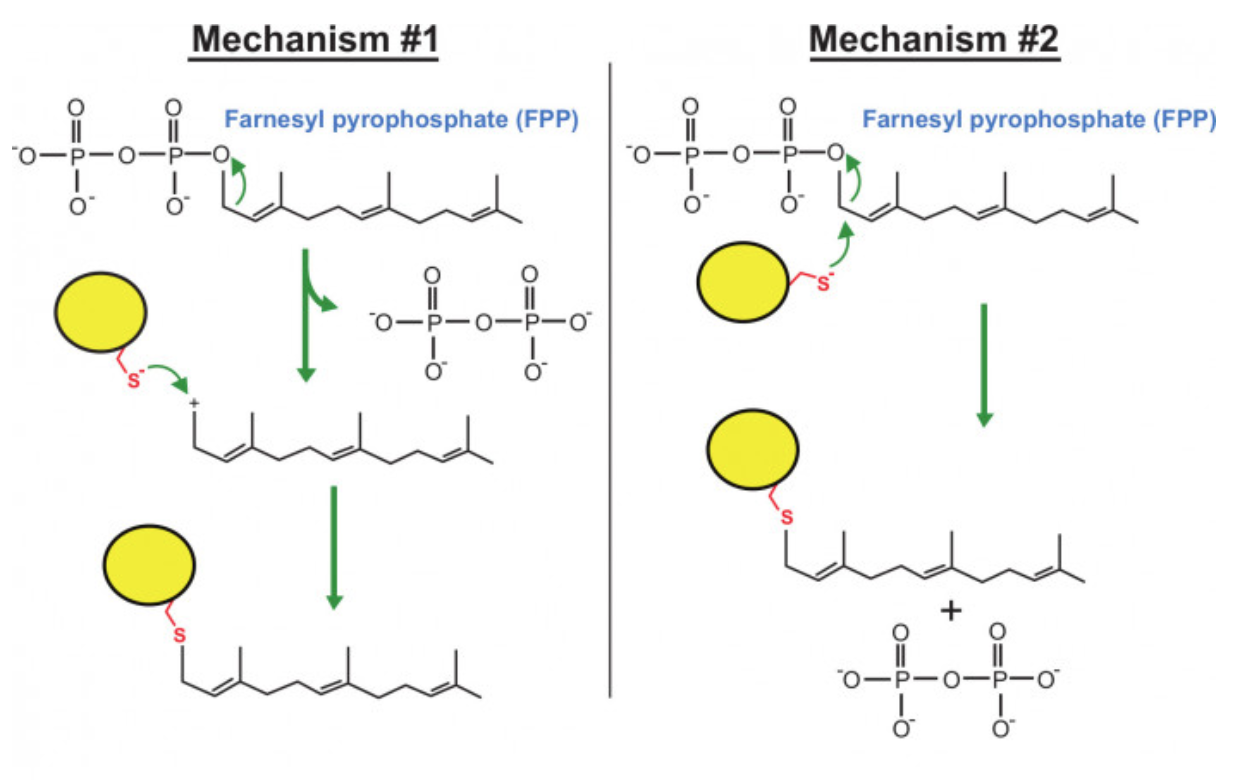 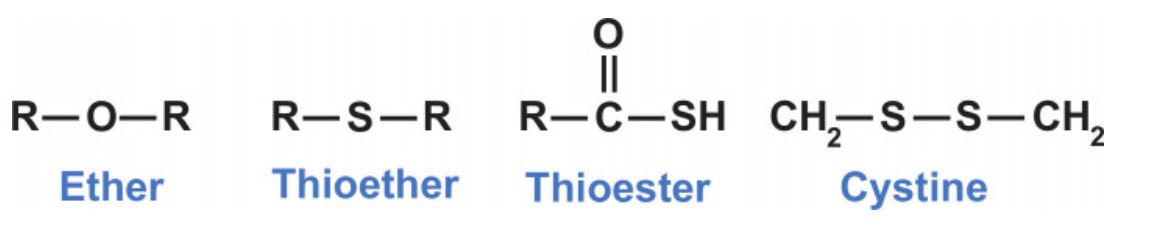 4. Which of the following would be the most critical physical parameter for using the FPP analogs as an accurate assessment tool in determining the mechanism of farnesyl transfer?
A. The FPP analogs should display competitive behavior with FPP.
B. The FPP analogs should display noncompetitive behavior with FPP.
C. The FPP analogs should be required to target the farnesylated protein to the membrane.
D. The FPP analogs should bind to the enzyme with the same affinity as FPP.
4. Which of the following would be the most critical physical parameter for using the FPP analogs as an accurate assessment tool in determining the mechanism of farnesyl transfer?
A. The FPP analogs should display competitive behavior with FPP.
B. The FPP analogs should display noncompetitive behavior with FPP.
C. The FPP analogs should be required to target the farnesylated protein to the membrane.
D. The FPP analogs should bind to the enzyme with the same affinity as FPP.
4. Choice A is correct (The FPP analogs should display competitive behavior with FPP)
The analogs must be able to bind to the active site in order to generate a product whose kinetics can be compared to the behavior with the normal FPP substrate. 

FPP analogs must be able to compete with active site binding for the normal FPP itself. This is basically competitive inhibition.
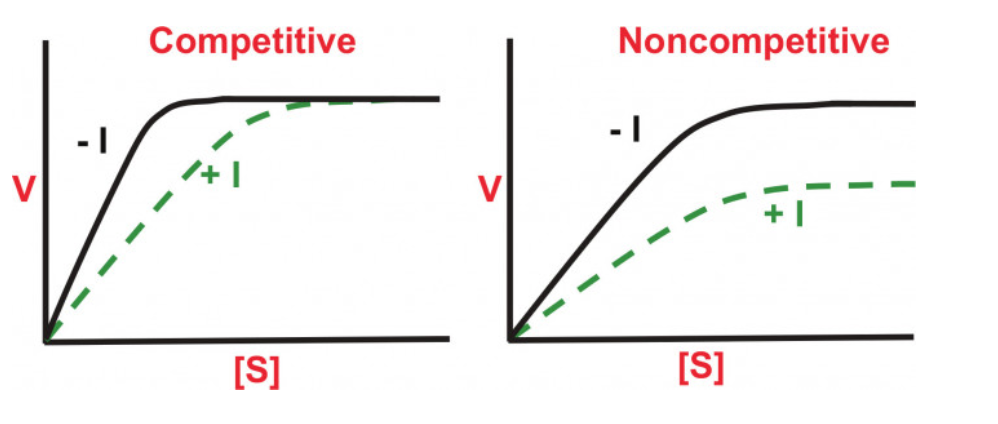 5. Mutations at amino acid residues that coordinate the zinc co-factor in a yeast farnesyltransferase can maintain zinc binding, yet change the overall charge at the zinc center from -1 to 0. This can be performed with a substitution of:
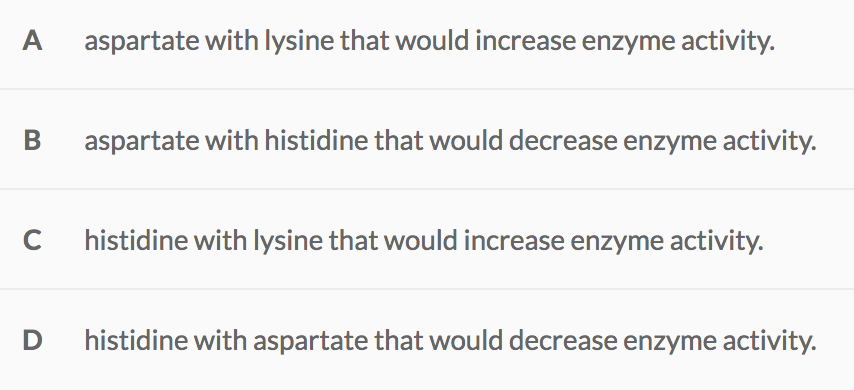 5. Choice B is correct (aspartate with histidine that would decrease enzyme activity)
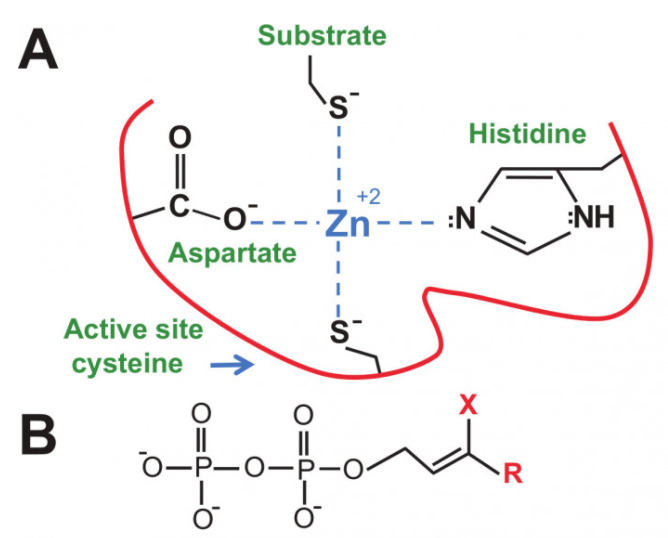 Lysine
Histidine
NH3+
Neutral
6. The pKa of the cysteine side chain in a free amino acid is approximately 9.0, but when bound as a substrate to a farnesyltransferase in a CaaX motif, the pKa drops to about 5.0. Assuming that the pH of the reaction is 7.0 during catalysis, the ratio of [SH]/[S–] =
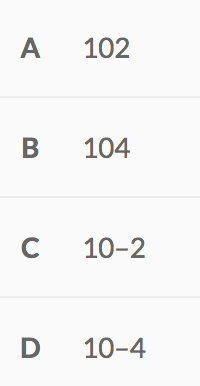 6. The pKa of the cysteine side chain in a free amino acid is approximately 9.0, but when bound as a substrate to a farnesyltransferase in a CaaX motif, the pKa drops to about 5.0. Assuming that the pH of the reaction is 7.0 during catalysis, the ratio of [SH]/[S–] =
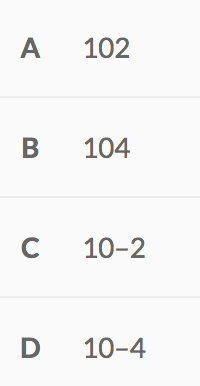 6. Choice C is correct (10–2).
pH = pKa + log [A–]/[HA]

A- = S-    HA = SH

pH = 7.0

pKa = 9.0

-2 = log [A–]/[HA]

[A–]/[HA] = .01 = 1/100

[SH]/[S-] = 100/1   or 100 [S-] = [SH]

100 times more ionized cysteine.
Penicillinase
Penicillinase converts penicillin into penicillinoic acid. On this basis, the enzyme can be classified as a(n):

Oxidase
Hydrolase
Esterase
Peptidase
Penicillinase converts penicillin into penicillinoic acid. On this basis, the enzyme can be classified as a(n):
B.  Hydrolase
hydrolysis of an amide = carboxylic acid + amine.
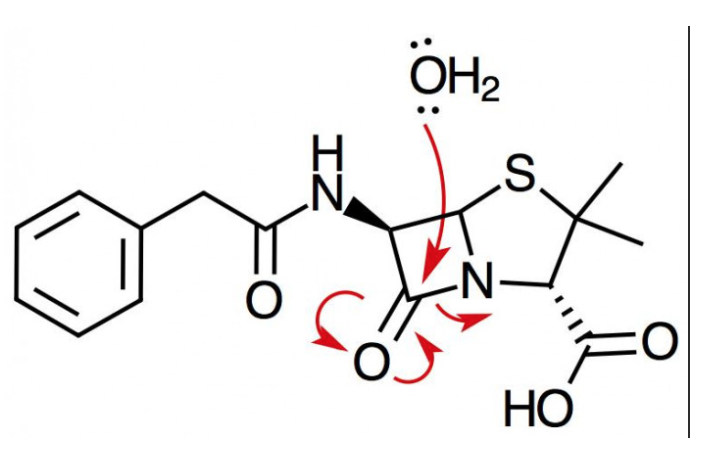 2.  Which of the following reagents would be most appropriate for generating the sulfone inhibitor?
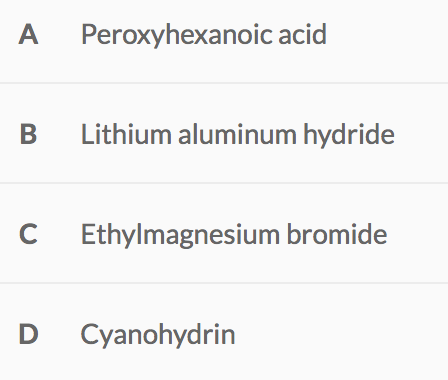 2.  Which of the following reagents would be most appropriate for generating the sulfone inhibitor?
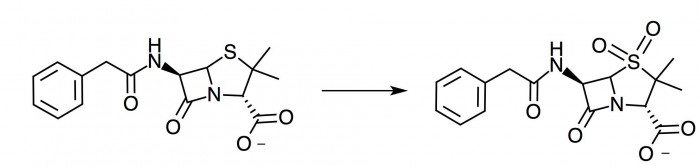 Carboxylic acid &
Precursors to AA
CHOICE A
Forms C-C bonds
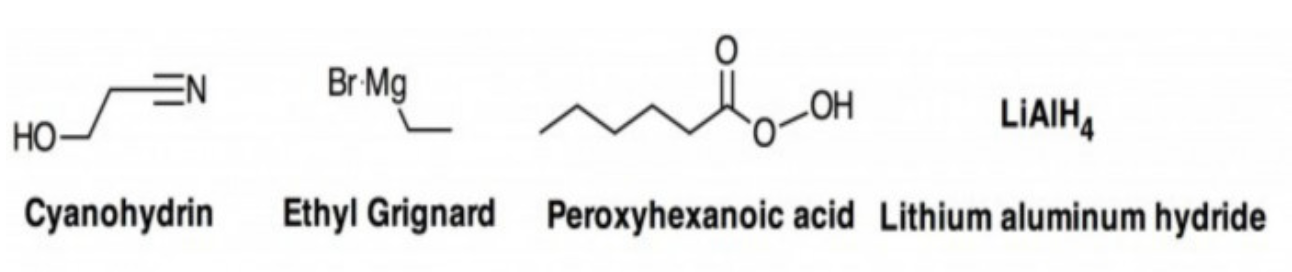 3. Which of the following can be concluded regarding inhibitors 1 and 2?
A. Inhibitors 1 and 2 operate through noncompetitive and competitive inhibition, respectively.
B. Both Inhibitors 1 and 2 operate through noncompetitive inhibition.
C. Inhibitors 1 and 2 operate through competitive and noncompetitive inhibition, respectively.
D. Both Inhibitors 1 and 2 operate through competitive inhibition.
3. Which of the following can be concluded regarding inhibitors 1 and 2?
A. Inhibitors 1 and 2 operate through noncompetitive and competitive inhibition, respectively.
B. Both Inhibitors 1 and 2 operate through noncompetitive inhibition.
C. Inhibitors 1 and 2 operate through competitive and noncompetitive inhibition, respectively.
D. Both Inhibitors 1 and 2 operate through competitive inhibition.
3.  Which of the following can be concluded regarding inhibitors 1 and 2?    CHOICE C is correct
C. Inhibitors 1 and 2 operate through competitive and noncompetitive inhibition, respectively.
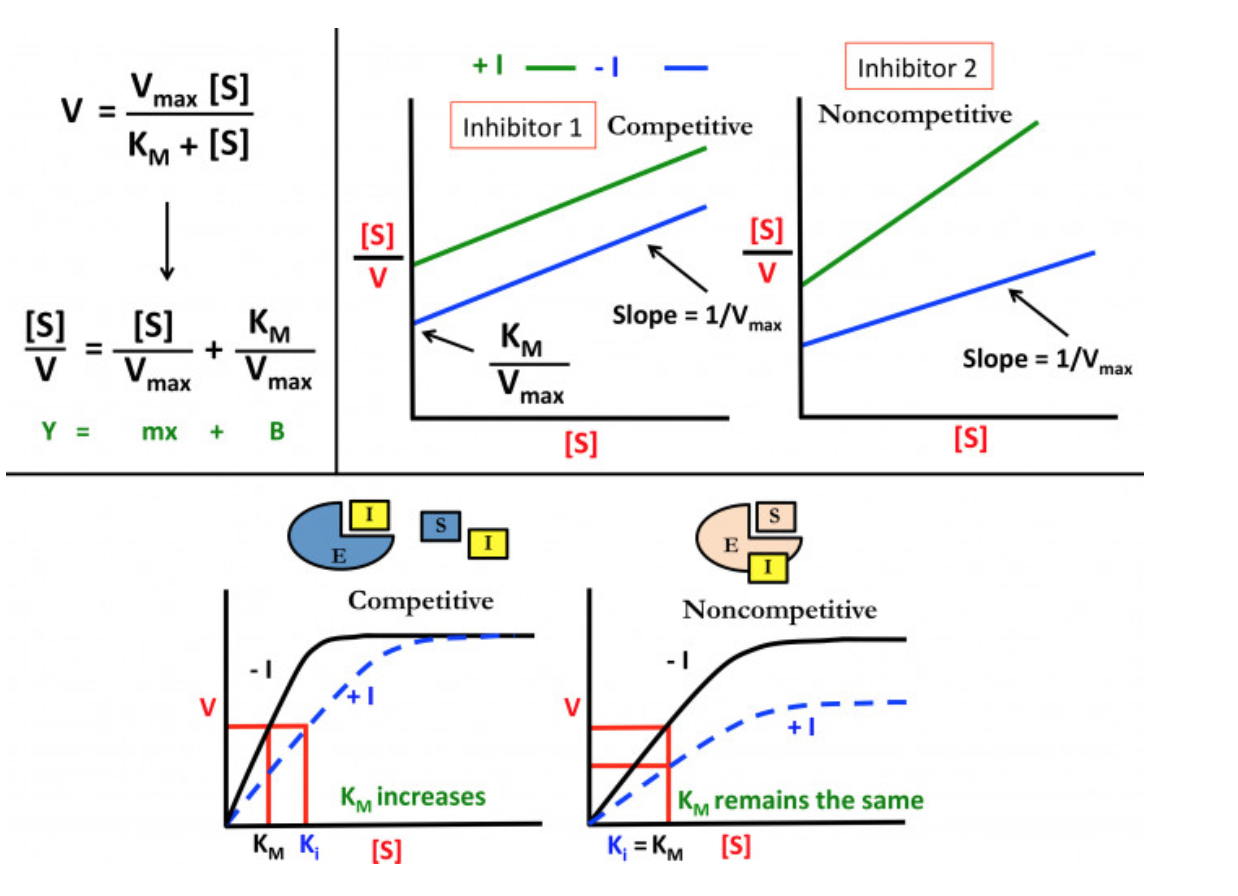 4. Penicillin becomes covalently linked to DD-transpeptidase through a ring-opening mechanism. During this process, an active site residue generates an inactivating ester linkage. Which of the following amino acid residues would be most expected to participate in this process?
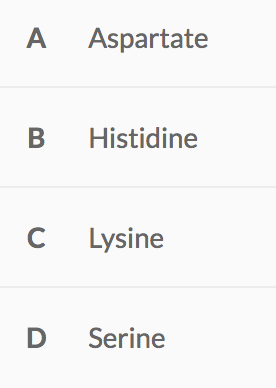 Penicillin becomes covalently linked to DD-transpeptidase through a ring-opening mechanism. During this process, an active site residue generates an inactivating ester linkage. Which of the following amino acid residues would be most expected to participate in this process?

      Choice D is correct (serine)
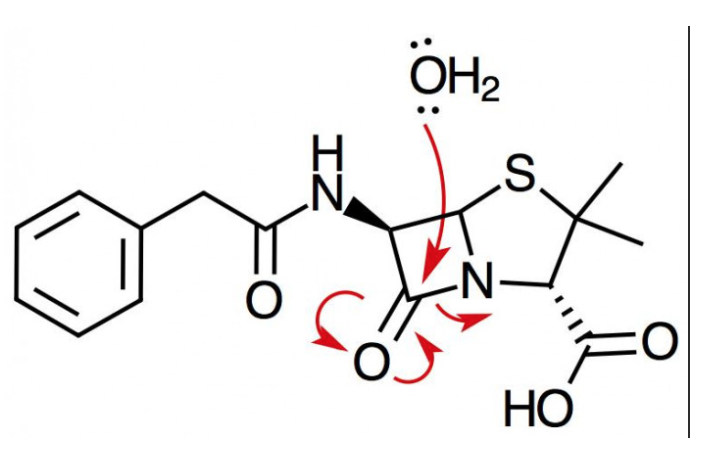 5. Additional antibiotics derived from penicillin have been developed. Their stability in acid positively correlates to the strength of electron withdrawing capacity from the penicillin core. An experiment that measured the stability of four penicillin derivatives (I-IV) as shown was conducted in the presence of an acidic solution. Which of the following experimental profiles best matches the corresponding penicillin-derived structures?
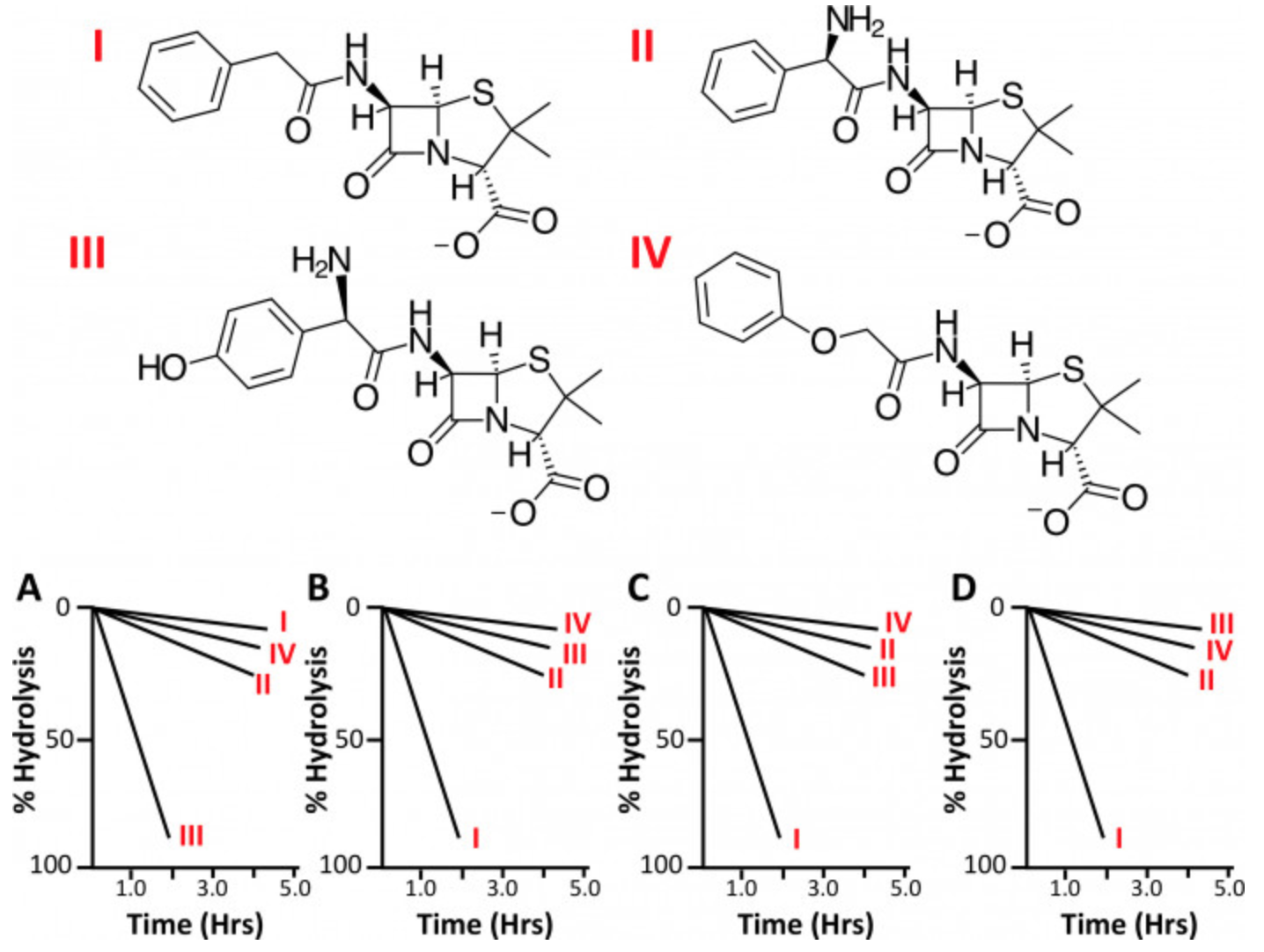 Which of the following experimental profiles best matches the corresponding penicillin-derived structures?
 Strength in acid positively correlates
With strength of electron withdrawing
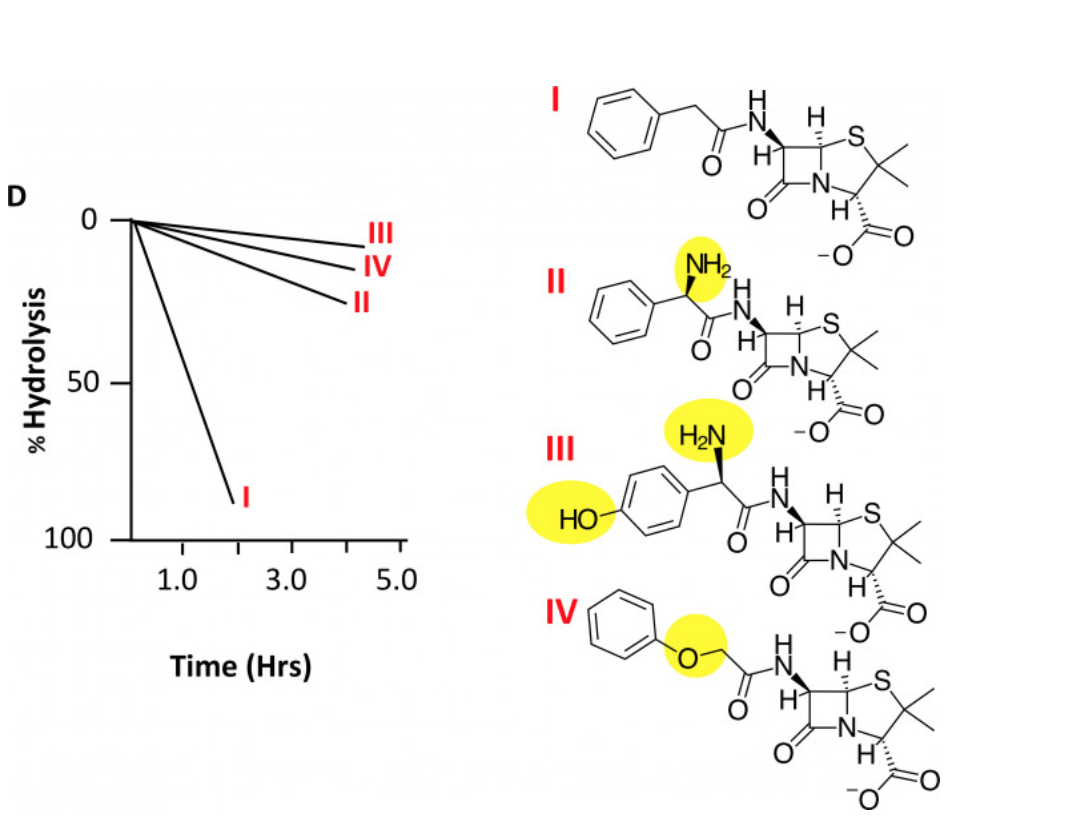 F > O > N
6. Penicillin and its derivatives are known as β-lactam antibiotics. β-lactams are classified according to their ring structures. For example, those β-lactams possessing a pyrrolidine ring are called carbapenams. Which of the following structures is a carbapenam?
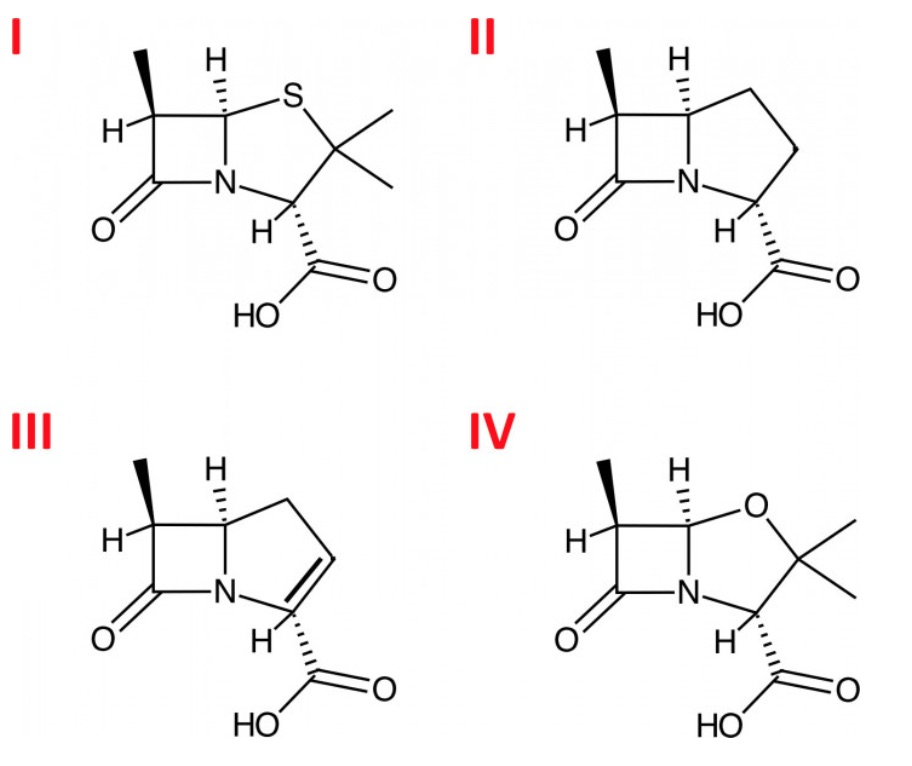 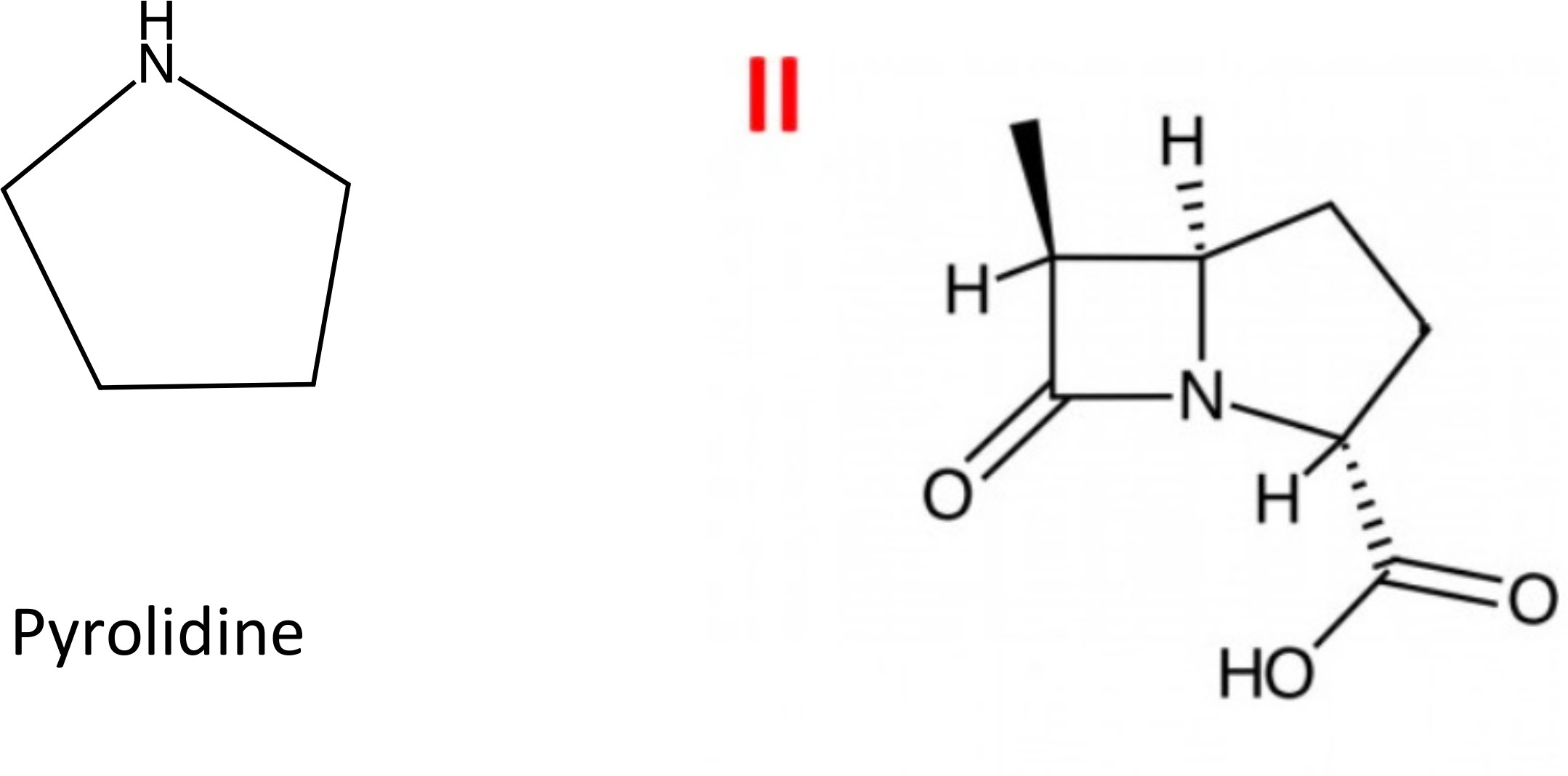